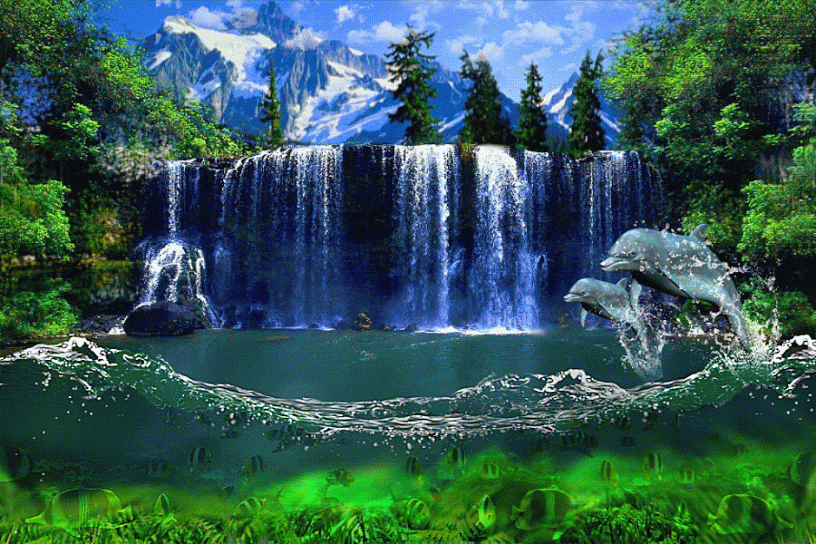 স্বাগতম
শিক্ষক পরিচিতি
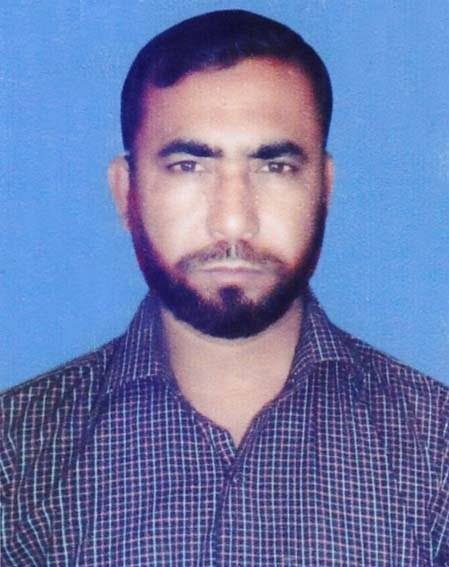 মোঃআবদুল্লাহ 
সহকারি শিক্ষক
চর কাউনিয়া সরকারি প্রাথমিক বিদ্যালয়
সদর,নোয়াখালী।
বিষয় পরিচিতিঃ প্রাথমিক গনিত
শ্রেণীঃ	  দ্বিতীয়
অধ্যায়ঃ   ৩ 
বিষয়বস্তুঃ   বিয়োগ ২ অঙ্কের সংখ্যা 
পৃষ্ঠাঃ  ২৫
শিখনফলঃ
এই পাঠশেষে শিক্ষার্থীরা-
১০.২.১  উপকরন ব্যবহার করে বিয়োগ করতে পারবে।
বিয়োগ
পাঠ উপস্থাপনঃ
বাস্তব উপকরনের মাধ্যমে।
(রেজার ৩৭টি কাগজ ছিল । সে এর থেকে মিনাকে ১৪টি কাগজ দিল । রেজার কাছে কতটি কাগজ রইল।)
৩৭
-১৪
১০
1
1
২৩
1
১০
1
1
১
১০
১
৩৭টি
দশক
একক
একক স্থানের অংক বিয়োগ
৭
-
৪
=
৩
৩
৭
-
৪
১
দশক স্থানের অংক বিয়োগ
৩
-
১
=
২
৩
২
বোর্ডে অনুশীলন
দলীয় কাজ
সময়ঃ ১০ মি.
বিয়োগ করঃ
জবা
জুই
বেলী
২৯
- ১৭
২৮
-১২
৪৫
- ১৩
১৬
১২
৩২
পাঠ্য বইয়ের ২৫পৃষ্ঠা খুলে দেখ।
সময়ঃ 1o মি.
মূল্যায়ন
৬ ৫
- ৩ ৩
২
৩
বাড়ীর কাজঃ
তোমার কাছে ৪৯ তা কাগজ আছে। এখান থেকে তোমার ছোট ভাইকে ২৯ তা কাগজ দিয়ে দিলে। আর কত তা কাগজ রইল ?
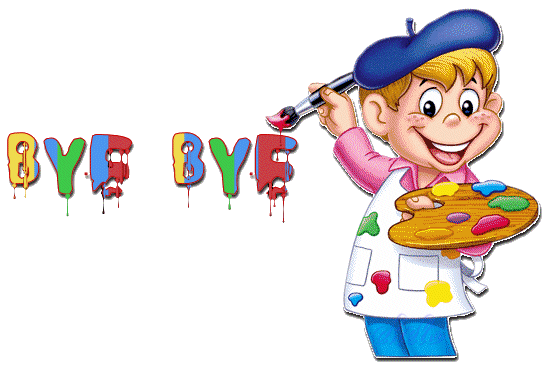